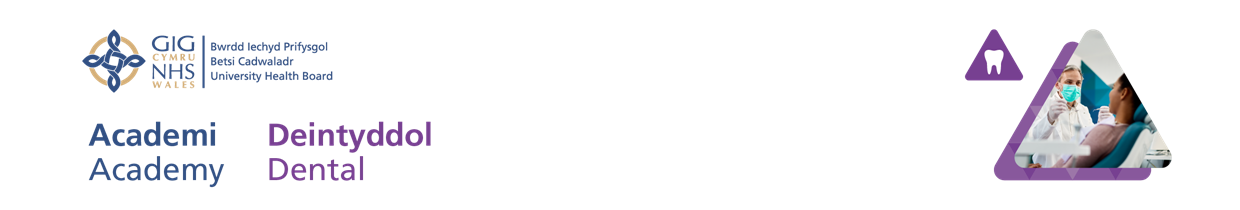 North Wales Dental Nurse Training Programme
Learning Aims & Objectives
Aims
To provide knowledge of the benefits of a pan-North Wales dental nurse training programme.
To provide an understanding of how the scheme could integrate into the workforce map
To provide a platform to discuss the issues and needs around dental nurse training in North Wales
Objectives
Improve participants’ understanding of the dental workforce landscape in North Wales
Improve participants’ understanding of innovations in dental nurse training
Improve dialogue with the profession around training and development
GDC Learning Outcomes: A, B, D
Background
Wide range of training pathways
Varying level of learner support from training providers
Varying levels of learner experience on completion
Learners gain experience in one clinical setting (generally)
Recruitment process for trainee dental nurse convoluted
Reduced level of interest in dental nursing as a career
Problem
Small numbers of people interested in dental nursing as a career
Varying start times for training delivery
Limited breadth of clinical experience for learners
Lack of understanding of career development opportunities
Inconsistent support to clinical mentors/supervisors
Potentially costly and time consuming recruitment process
Time consuming employment checks & administration
Proposal
Creation of a North Wales Dental Nurse Cadet-ship
Engagement with local communities to encourage interest & awareness
Centralised recruitment process for a cohort of trainee dental nurses across North Wales
Centralised recruitment of workplaces requesting a trainee dental nurse
“Safe Beginner” programme completed prior to start of work placements
Learners rotating through work placements across GDS, CDS, HDS and Specialist practice
Task-flow for Cadet-ship
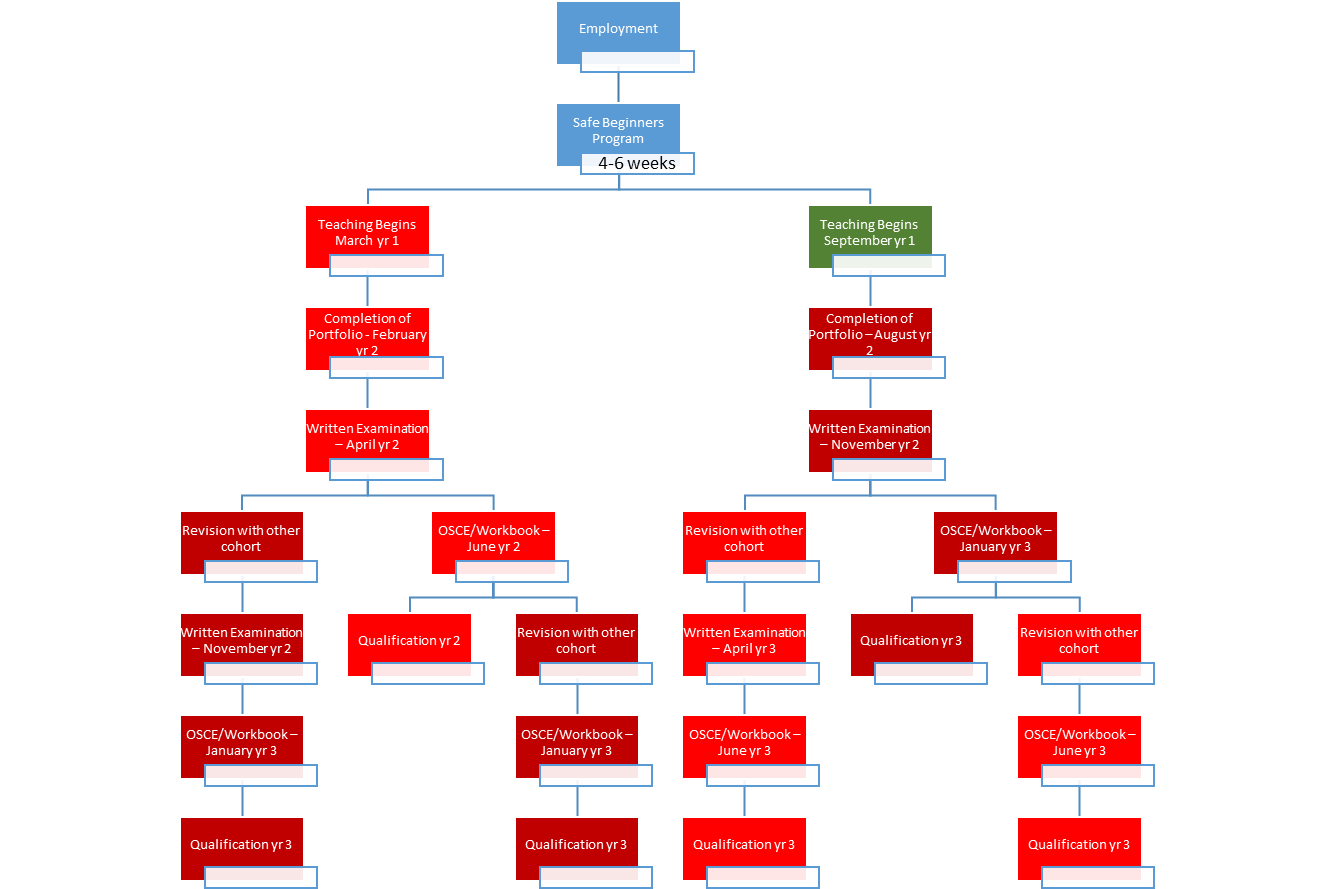 Learner Progression for a Two Cohort System
Similar Schemes
Cadet-ship established in Oldham in 2006
Preceptorship for newly-qualified general nurses
Sources of Funding
GDS, CDS, HDS and Specialist Practice pay for membership of the scheme
BCUHB
Welsh Government
Local Dental Committee
Thank you for your time.We’re open for questions and discussion…